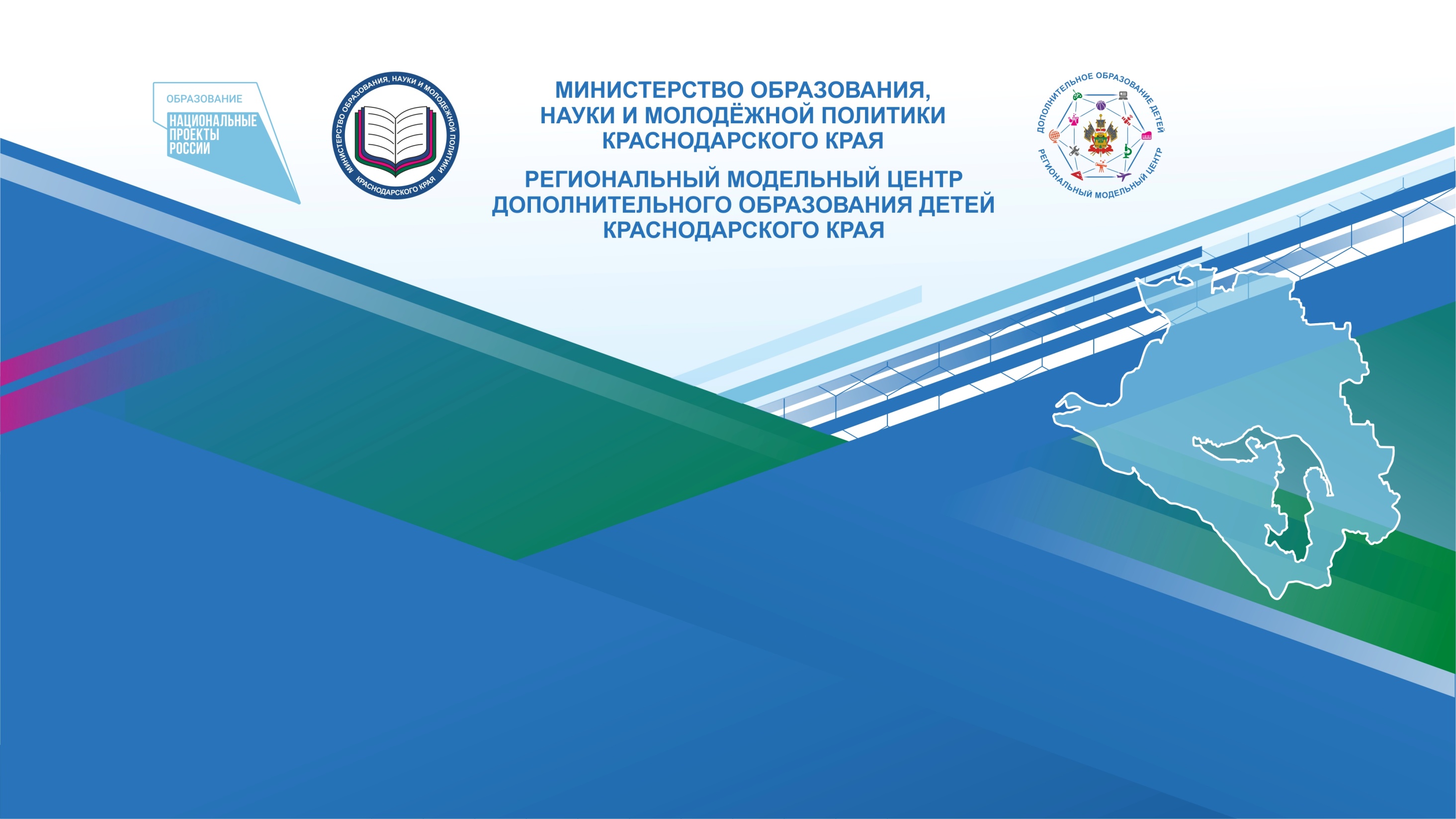 Публичный отчёт 
Муниципального опорного центра муниципального образования Кореновский район 
о деятельности в 2024 году в рамках
реализации Целевой модели развития
региональной системы дополнительного образования детей Краснодарского края
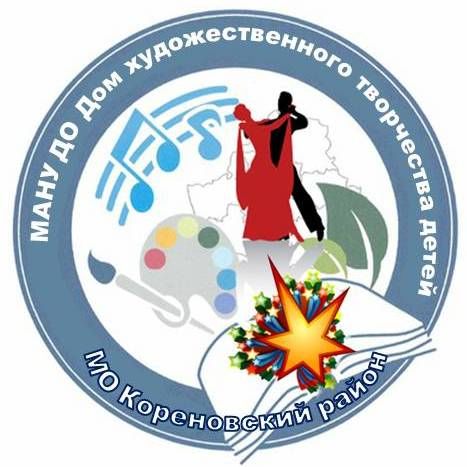 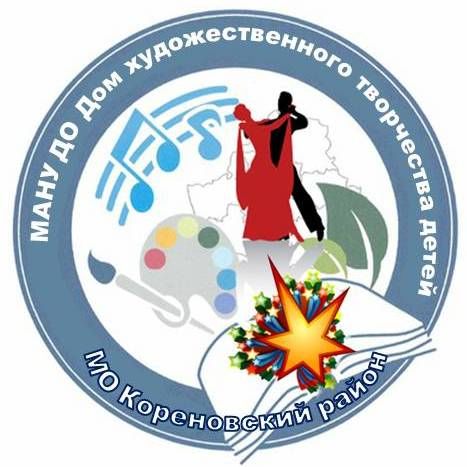 Дополнительное образование детей в муниципальном образовании Кореновский район
ДОУ - 20
ОО - 21
УДО – 2
частные организации - 0
СПО - 2
учреждения  
спорта - 1
ДШИ - 2
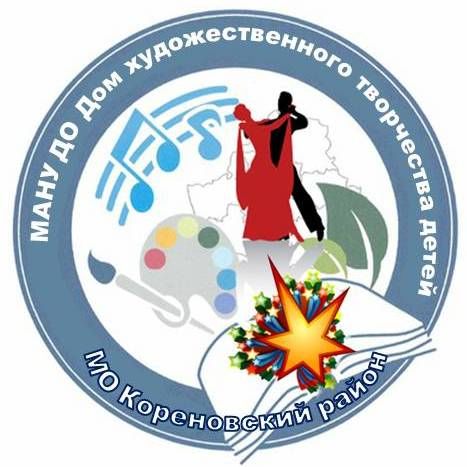 Организации муниципального образования 
Кореновский район
Дополнительные общеобразовательные программы 
в Навигаторе
Дополнительные общеобразовательные программы 
в Навигаторе
Охват дополнительным образованием в муниципалитете
Учреждения дополнительного образования
Дом художественного творчества детей  1921 детей
Спортивная  школа 
885 детей
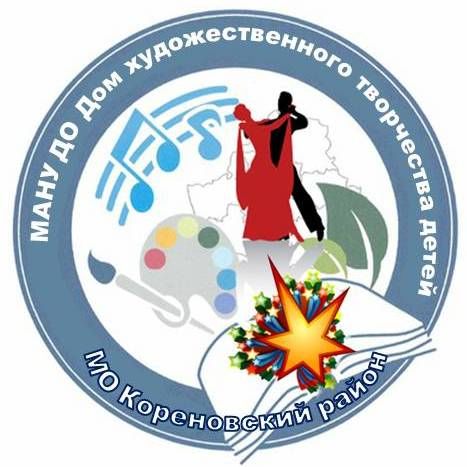 Достижение целевого показателя
охват детей дополнительным образованием в возрасте от 5 до 18 лет
Численность детей в МО –  13957 человек (КраснодарСтат)
в том числе по данным министерства культуры края – 1146 человек (8,65%)
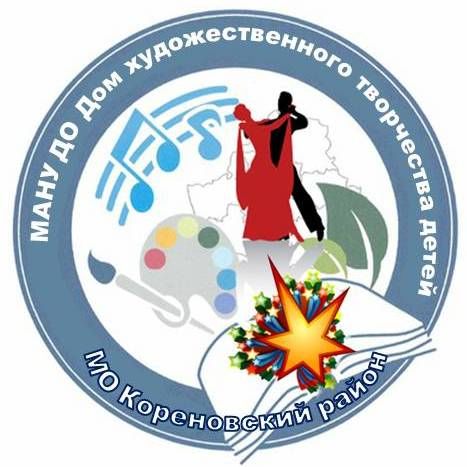 Достижения целевого показателя
Достижения целевого показателя
Доля детей, охваченных дополнительным образованием с использованием персонифицированного финансирования (%)
2092 сертификатов
Численность детей в МО –  13957 человек (КраснодарСтат)
Охват дополнительным образование в муниципалитете – 10429 детей
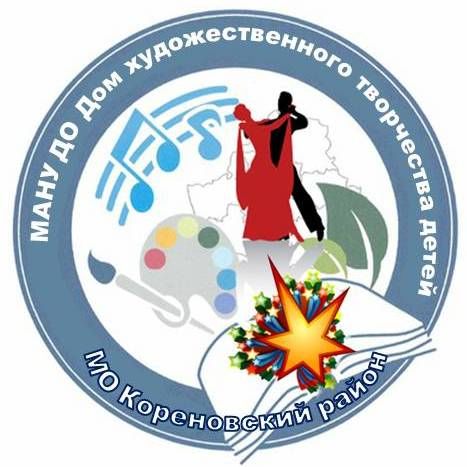 Достижения целевого показателя
Количество реализуемых программ технической направленности – 
48 программ
Количество реализуемых программ естественнонаучной направленности – 
142 программы
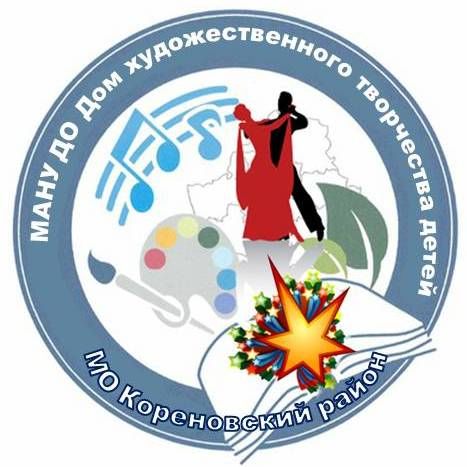 Достижения целевого показателя
Доля детей, охваченных программами технической и естественнонаучной направленности – 27,9 %: 

техническая направленность – 
1113 учащихся;
естественнонаучная направленность – 3137 учащихся,
всего 4250 учащихся.
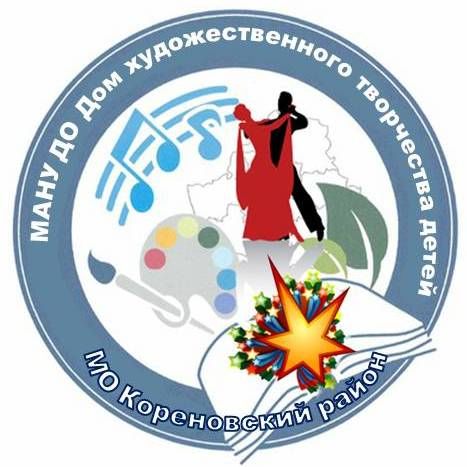 Достижения целевого показателя
Количество реализуемых разноуровневых программ – 5
1. ДООП «Бисерные фантазии»
2. ДООП «Азбука вокала»
3. ДООП «Бардовская песня»
4. ДООП «Дизайн интерьера»
5. ДООП «Изобразительное исскуство»
Количество программ в сетевой форме – 3
1. ДООП «Основы журналистики»
2. ДООП «Юннаты»
3. Краткосрочная ДООП «Юнкор»
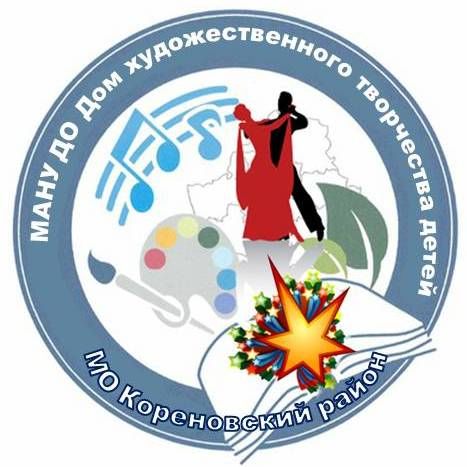 Достижения целевого показателя
Количество дополнительных общеобразовательных программ, реализуемых дистанционно:
 1. Адаптивная дистанционная дополнительная общеобразовательная общеразвивающая программа «Озорная ложка»;
2. Дистанционная дополнительная общеобразовательная общеразвивающая программа «Золушка»;
3. Дистанционная дополнительная общеобразовательная общеразвивающая программа «Основы рисунка и живописи»;
4. Дистанционная дополнительная общеобразовательная общеразвивающая программа  «Веселые мастера»;
5. Дистанционная дополнительная общеобразовательная общеразвивающая программа «Мечтатели»;
6. Дистанционная дополнительная общеобразовательная общеразвивающая программа «Узоры».
7. Дистанционная дополнительная общеобразовательная общеразвивающая программа «Школа рукоделия».
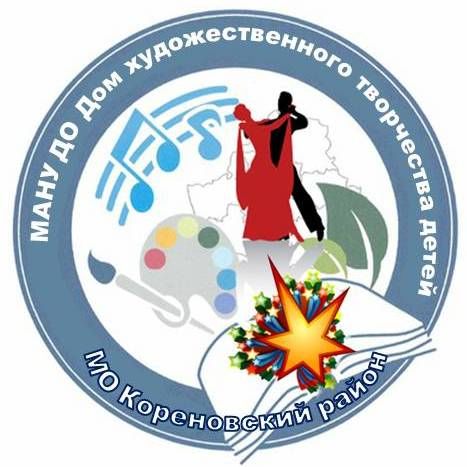 Модель доступности 
дополнительного образования для детей сельской местности
ЦЕЛИ:
расширение культурно-образовательного пространства для учащихся;
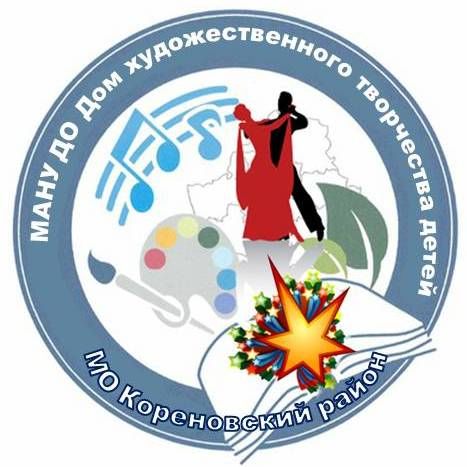 Модель доступности 
дополнительного образования для детей сельской местности
Дополнительное образование организовано в 9 сельских поселениях Кореновского района
Модуль 1. «Дополнительное образование на базе школ»
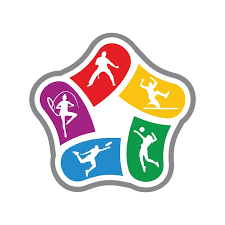 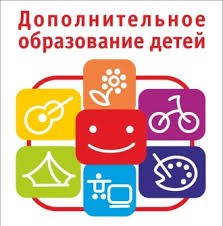 СОШ 4
СОШ 41
СОШ 41
СОШ 5
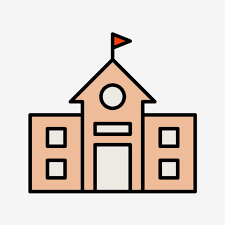 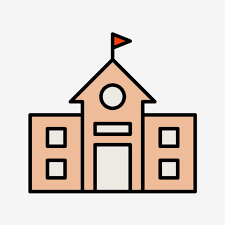 СОШ 34
СОШ 6
СОШ 25
СОШ 6
СОШ 14
СОШ 25
приказ управления образования администрации МО Кореновский район от 28.09.2021г. № 478
СОШ 7
СОШ 9
СОШ 15
СОШ 24
СОШ 8
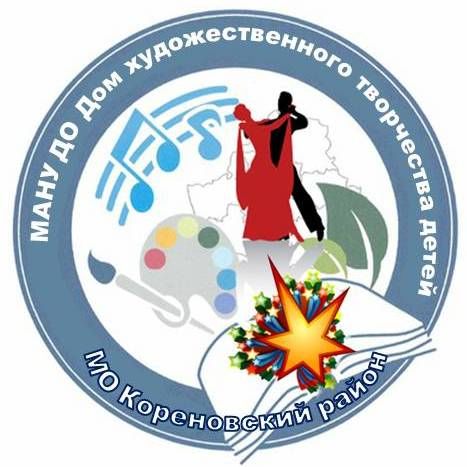 Модель доступности 
дополнительного образования для детей сельской местности
Модуль 2. 
«Дополнительные общеобразовательные общеразвивающие программы»
Модуль 3. 
«Деятельные события»
!!! детям, проживающим в сельской местности  предоставляется возможность выстраивать свой образовательный индивидуальный маршрут, получать новые знания, непредусмотренные школьной программой, развивать свой кругозор, совершенствовать коммуникативные навыки, развивать любознательность, инициативность.
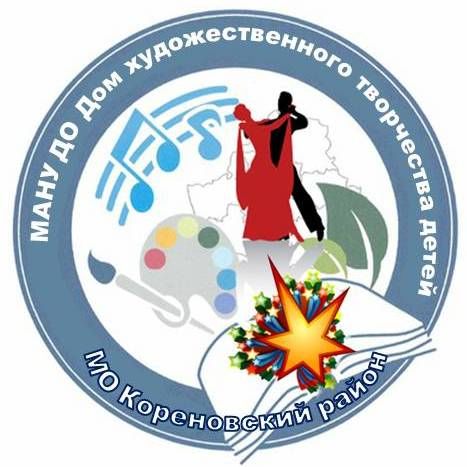 Деятельность МОЦ
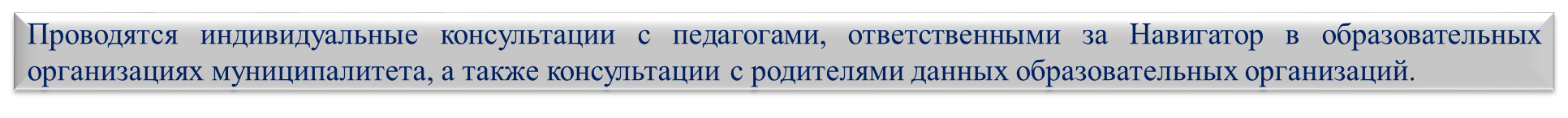 В дистанционном формате краевые: вебинары – 9, семинары – 9, мастер-классы - 5
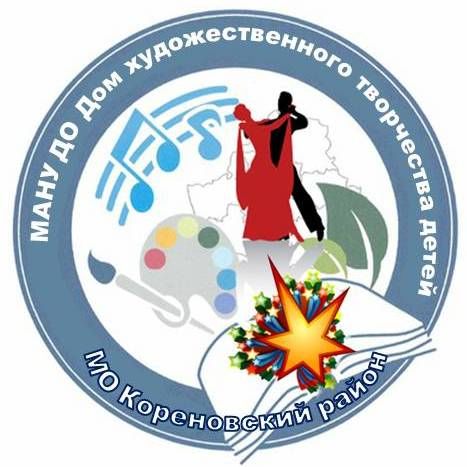 Деятельность МОЦ. Конкурсное движение - педагоги
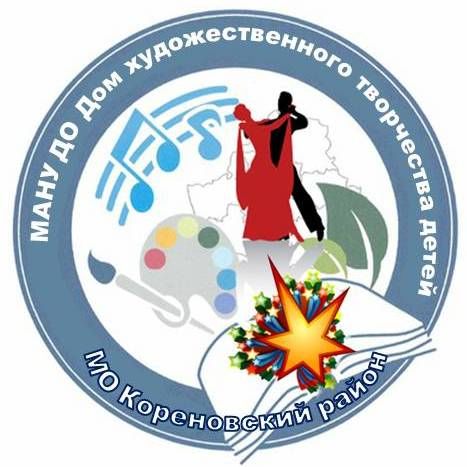 Деятельность МОЦ
Конкурсное движение – учащиеся
МАНУ ДО СШ
МО Кореновский район
МАНУ ДО ДХТД 
МО Кореновский район
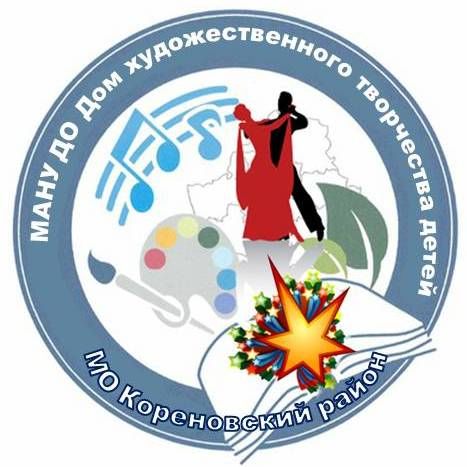 Деятельность МОЦ
Средства массовой информации и печати
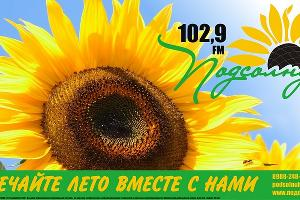 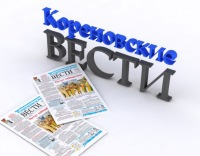 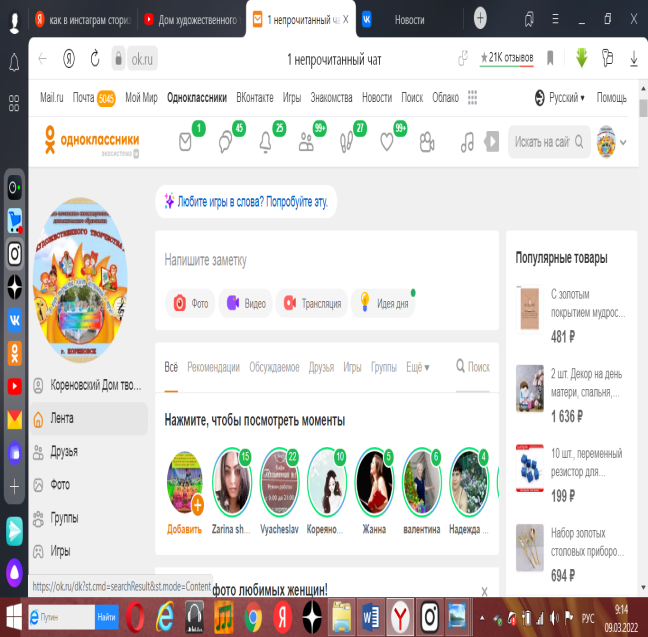 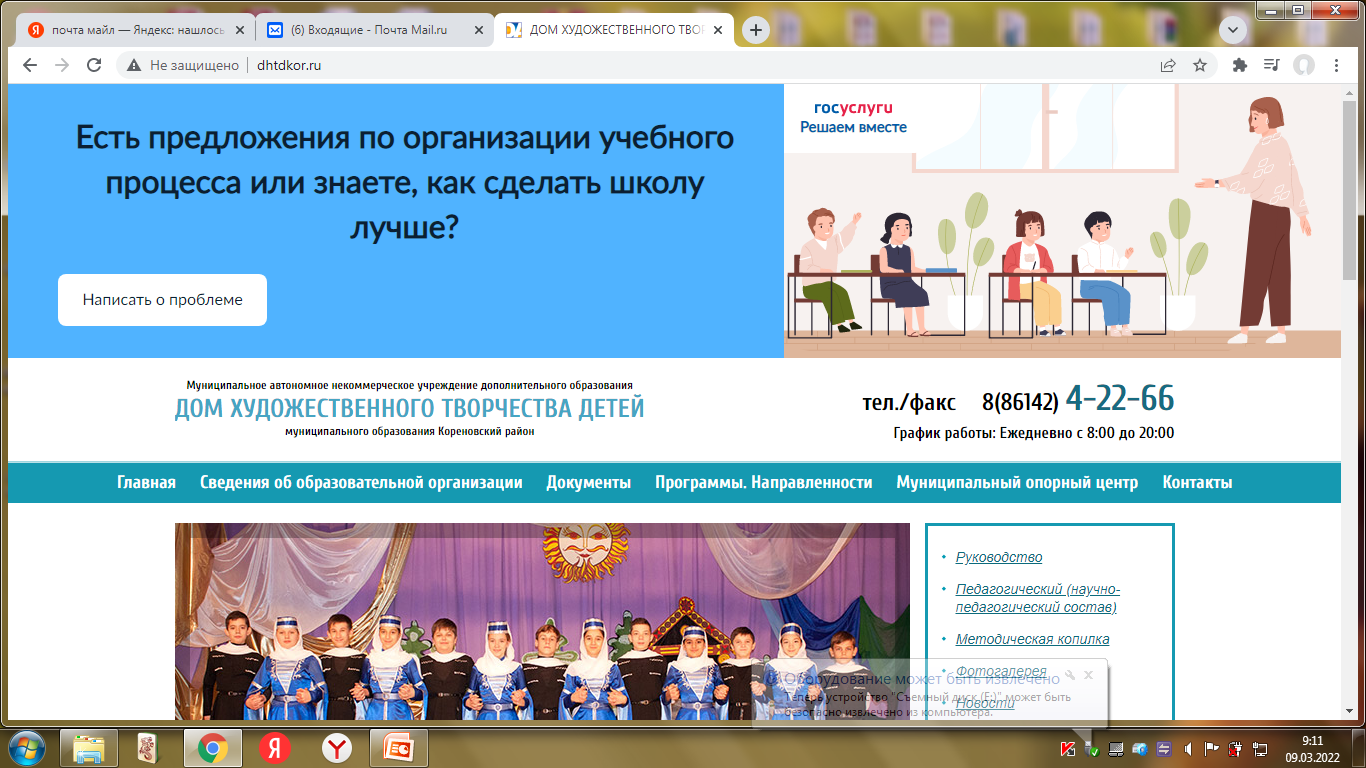 муниципальное радио «Подсолнух», общественно-политическая газета «Кореновские вести»,  сайт учреждения, ВКонтакте, Одноклассники,  Instagram, Telegram …
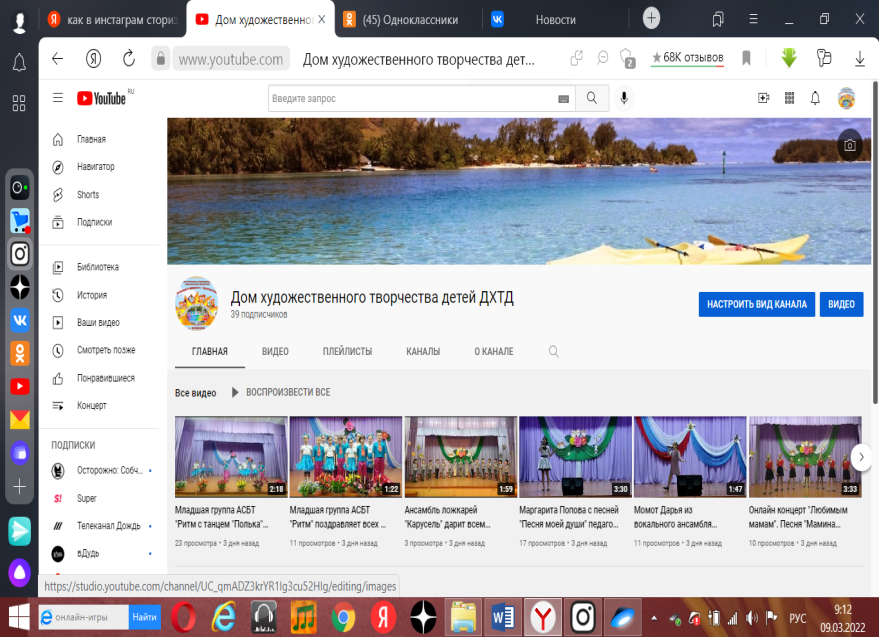 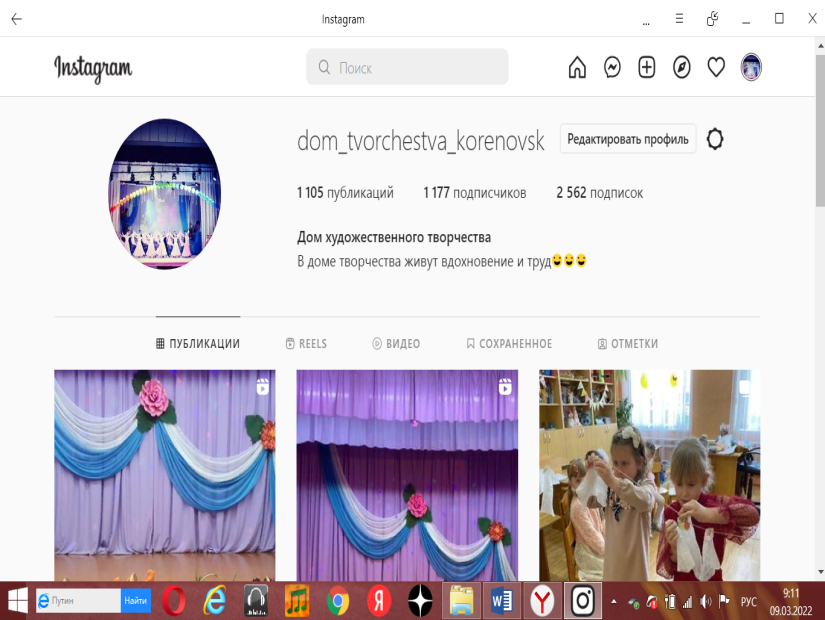 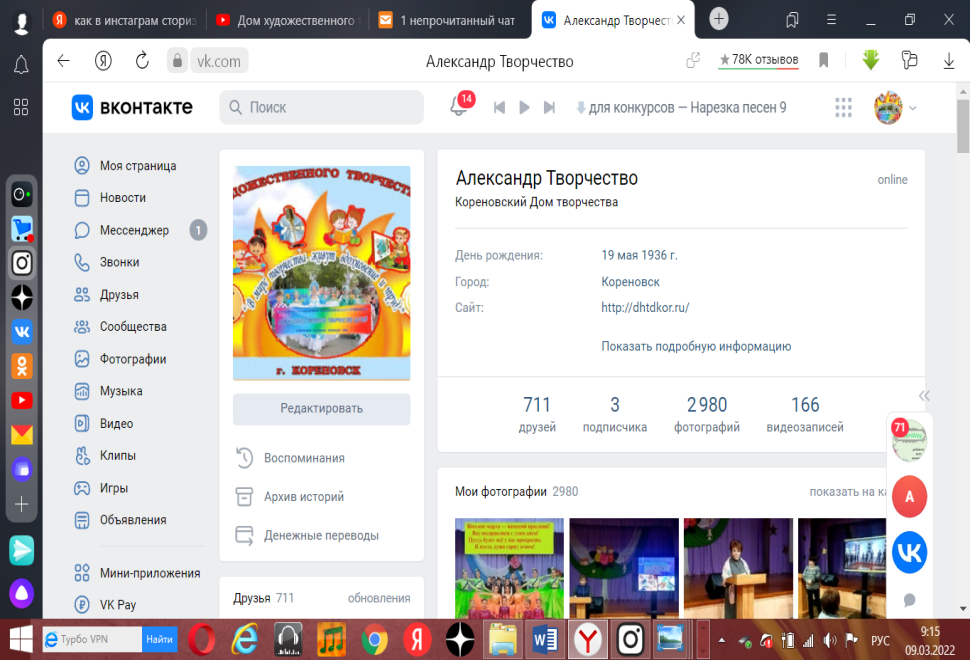 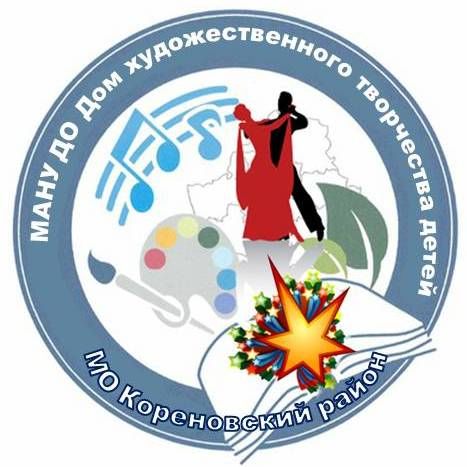 Деятельность МОЦ
Пути развития дополнительного образования в муниципалитете
Увеличение доли детей, охваченных дополнительным образованием с использованием социального сертификата.

Координация деятельности муниципальных организаций при  работе в АИС Навигатор (проведение     обучающих семинаров для общественности , образования, культуры, спорта).

Координация и поддержка деятельности муниципальных организаций по направлениям: 	 организационной,  методической, нормативно-правовой, экспертно-консультационной.

Обеспечение условий педагогическим работникам системы ДО участия в конкурсах педагогического  мастерства.
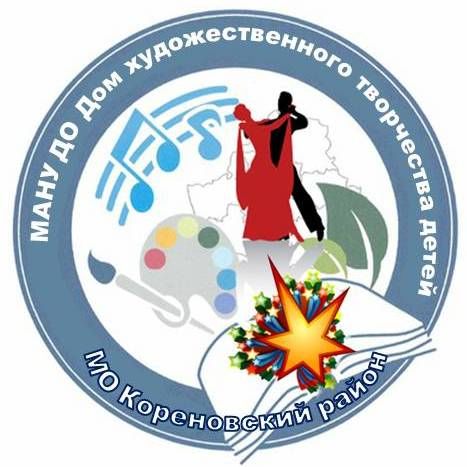 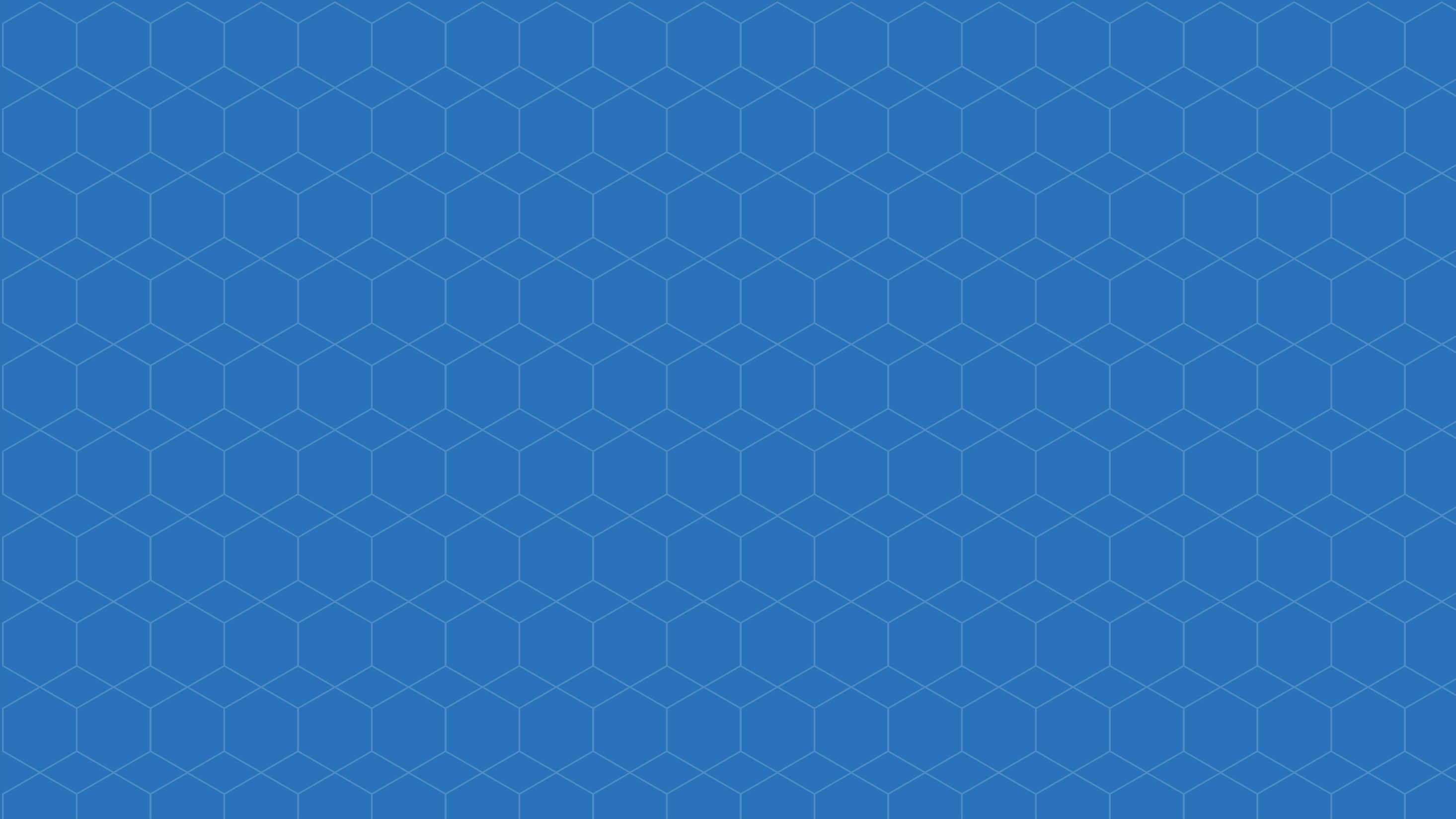 Спасибо за внимание!
МУНИЦИПАЛЬНЫЙ ОПОРНЫЙ ЦЕНТР
ДОПОЛНИТЕЛЬНОГО ОБРАЗОВАНИЯ ДЕТЕЙ
МО КОРЕНОВСКИЙ РАЙОН


Руководитель МОЦ, 
директор МАНУ ДО ДХТД МО Кореновский район А.Н.Мищенко

тел. 8(861-42) 4-22-66, 8(861-42) 4-07-61
эл.почта -  kordop@mail.ru